راهنمای ثبت محصول در سامانه جان
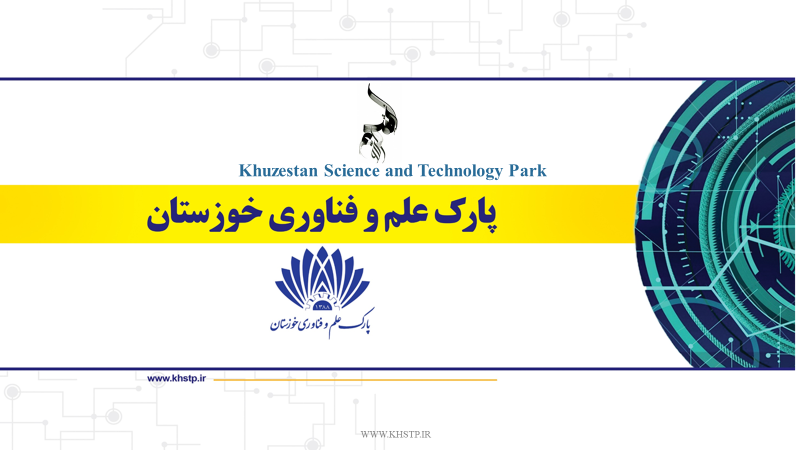 پارک علم و فناوری خوزستان
آدرس سایت سامانه جان:
https://samanehjan.ir/
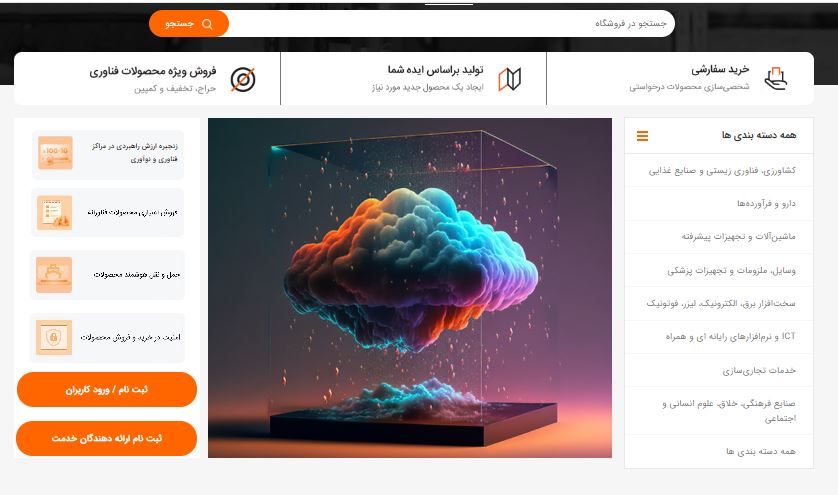 1-پس از ورود به حساب کاربری به قسمت مدیریت بروید
2-پس از ورود به قسمت مدیریت به قسمت محصولات بروید
3- مجددا محصولات را انتخاب نمایید
4- "+مورد جدید " را جهت ثبت محصول جدید انتخاب نمایید.
5-با کلیک بر روی حالت "پایه" آن را به حالت "پیشرفته" تغییر دهید و نام و مشخصات محصول را وارد کنید.
6- پس از وارد کردن اطلاعات لازم در بخش های قبل، لازم است حتما قیمت محصول را وارد نمایید.
7- پس از آن بر روی گزینه "ذخیره و ویرایش" کلیک کنید تا امکان اضافه نمودن تصاویر محصول در مرحله بعد را  داشته باشید.
8- سپس در این قسمت تصاویر مربوط به محصول را وارد نمایید. توجه داشته باشید که تصاویر از کیفیت و رزولوشن خوبی برخوردار باشند.
9- در نهایت پس از چک نهایی اطلاعات از بخش "پیش نمایش"، محصول را  ذخیره نمایید.
موفق باشید